Ethiek
Ethiek
Les1: 
Normen en waarden
Dilemma
Moreel dilemma

Les 2:
Ethiek
Zorgethiek
Beroepshouding
Doelen
De leerlingen kunnen aan het eind van de les uitleggen wat het verschil is tussen waarden en normen en hier voorbeelden van noemen. (waarde met norm die erbij hoort)
De leerlingen kunnen aan het eind van de les een dilemma herkennen en benoemen vanuit een casus
De leerlingen kunnen vertellen waar je een moreel dilemma aan kan herkennen.
Waarden en normen
Stel je voor:
Je zit in een volle bus. Er komt een oudere dame de bus in. 

Wat ga jij doen?
Waarom?
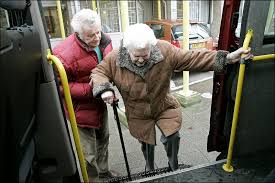 Stel je voor:
In de winkel krijg je van de kassière teveel geld terug.

Wat ga jij doen?
Waarom?
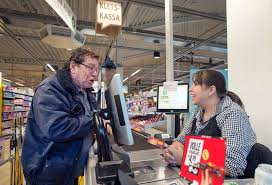 Waarden en normen
Waarde: Dingen die je belangrijk vindt,
    als groep of als persoon. 
Respect
Behulpzaamheid
Liefde 

Normen: Gedragsregels die als normaal en 
      vanzelfsprekend worden gezien
Op tijd komen
Gaan staan in de bus voor een ouder persoon
De deur voor elkaar open houden
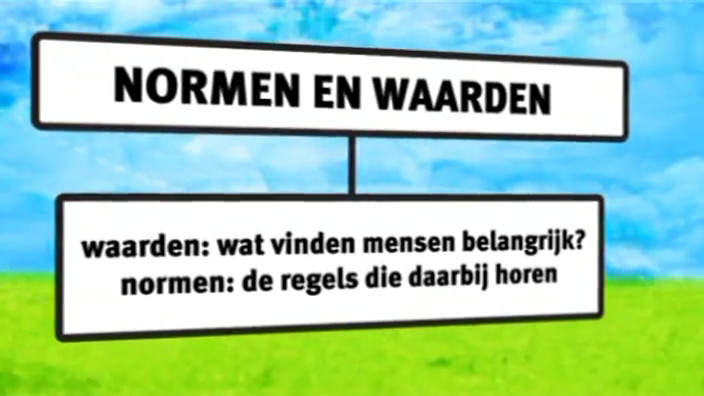 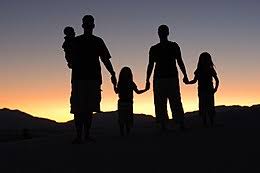 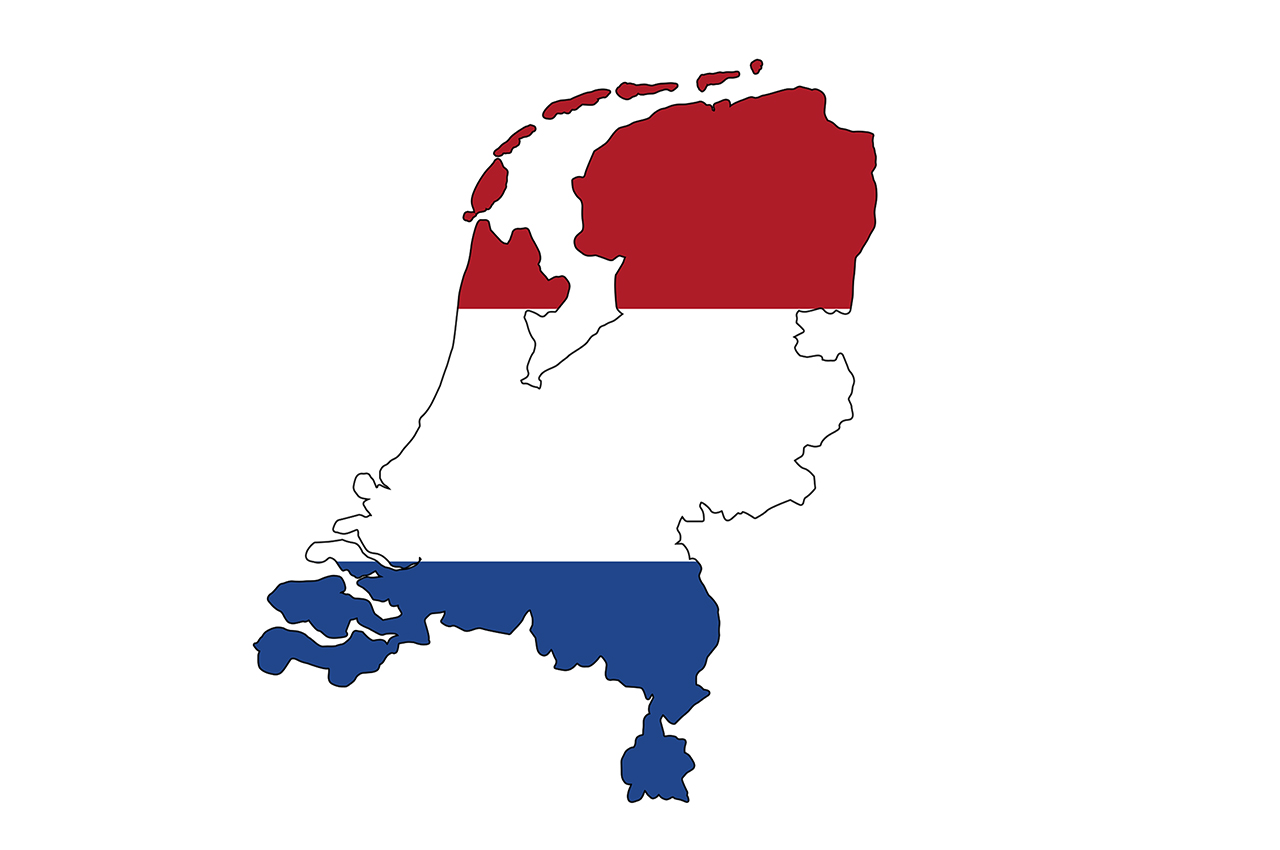 Waarden worden gevormd door de cultuur waarin je opgroeit en de groepen waar je bij hoort
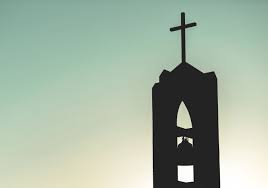 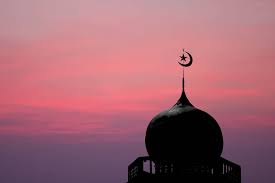 Typische Nederlandse waarden en normen
Kernwaarden in Nederland:
Vrijheid
Je bent vrij om te zeggen wat je denkt. En je bent vrij om daar tegenin te gaan.
Gelijkwaardigheid
Werkgevers mogen iemand niet weigeren op basis van geslacht of leeftijd
Solidariteit 
Rekening houden met elkaar
Typische Nederlandse waarden en normen
Waarde: Respect
	Norm: Iemand aankijken als hij/zij tegen je praat
Waarde: Geduld
	Norm: Netjes in de rij wachten tot je aan de beurt bent
Waarde: Behulpzaamheid
	Norm: Als iemand aan jou de weg vraagt, leg je die uit.
Waarde: Vriendelijkheid
	Norm: Als je de wachtkamer bij de huisarts binnenkomt, groet je de 	mensen die er al zitten
Opdracht Normen en waarden
Dilemma
Dilemma
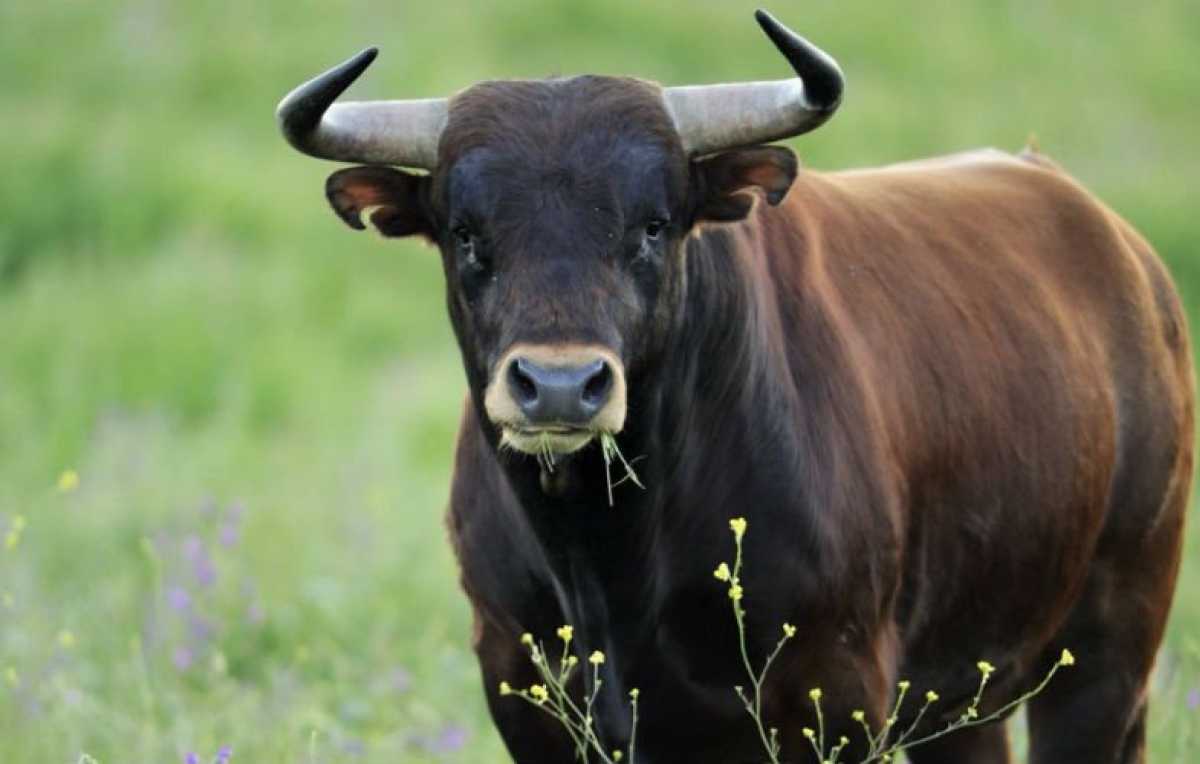 Een situatie waarbij je moet kiezen tussen twee even onaantrekkelijke alternatieven

Óf 2 even aantrekkelijke alternatieven
Dilemma
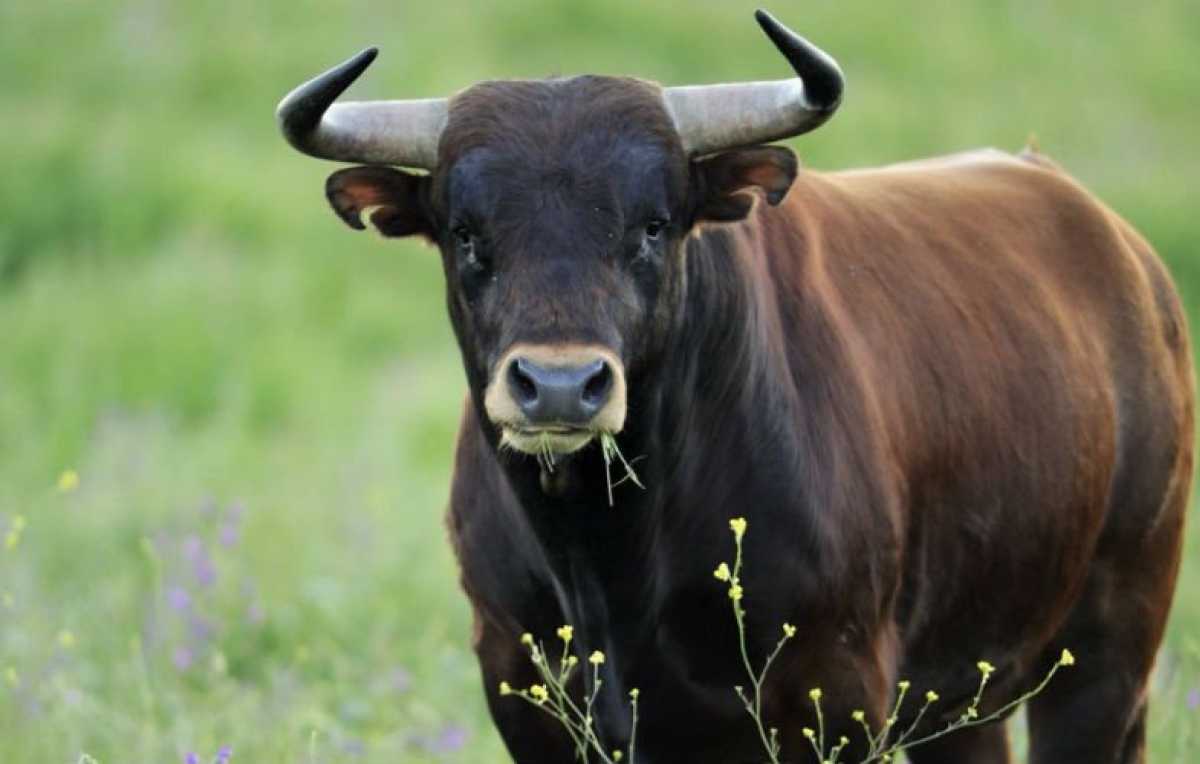 Moreel dilemma is als je moet kiezen tussen 2 morele waarden. Wanneer je voor de ene waarde kiest, botst dat met de andere waarde. 

Moraal = Normen en waarden samen
Dilemma
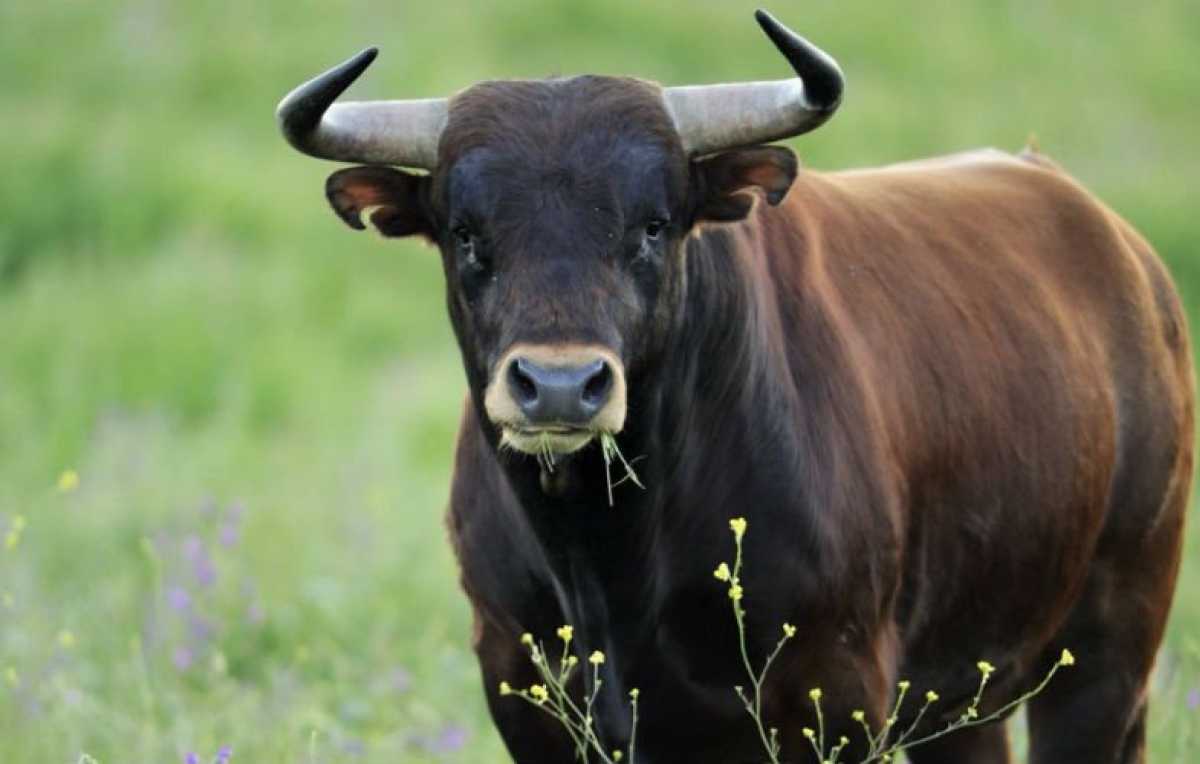 Voorbeeld:
Je weet dat een patient van jou dronken in de auto gaat zitten. Bel je de politie? 
De ene waarde:  
-  Beroepsgeheim
De andere waarde:
-  Veiligheid
Stel je voor:
Je komt erachter dat jouw favoriete kledingwinkel zijn kleding laat maken door kinderen in derde wereld landen. 

Welke waarden?
Respect, Rechtvaardigheid
Geluk, Geld, Plezier
Wat doe je?
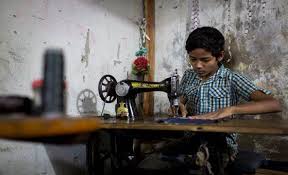 Dilemma in de zorg
Casus meneer Polak
Bespreken
Doelen
De leerlingen kunnen aan het eind van de les uitleggen wat het verschil is tussen waarden en normen en hier voorbeelden van noemen. (waarde met norm die erbij hoort)
De leerlingen kunnen aan het eind van de les een dilemma herkennen en benoemen vanuit een casus
Volgende les
Ethiek
Zorgethiek
Ethische dilemma’s
Beroepshouding 

Ga bij jezelf na hoe je staat tegenover euthanasie en waarom? Maak de koppeling naar de waarden en normen die jij belangrijk vindt.
Ethiek
Wat is ethiek?
Ethiek is de wetenschap waarbij wordt gekeken of een bepaalde handeling goed of fout is.
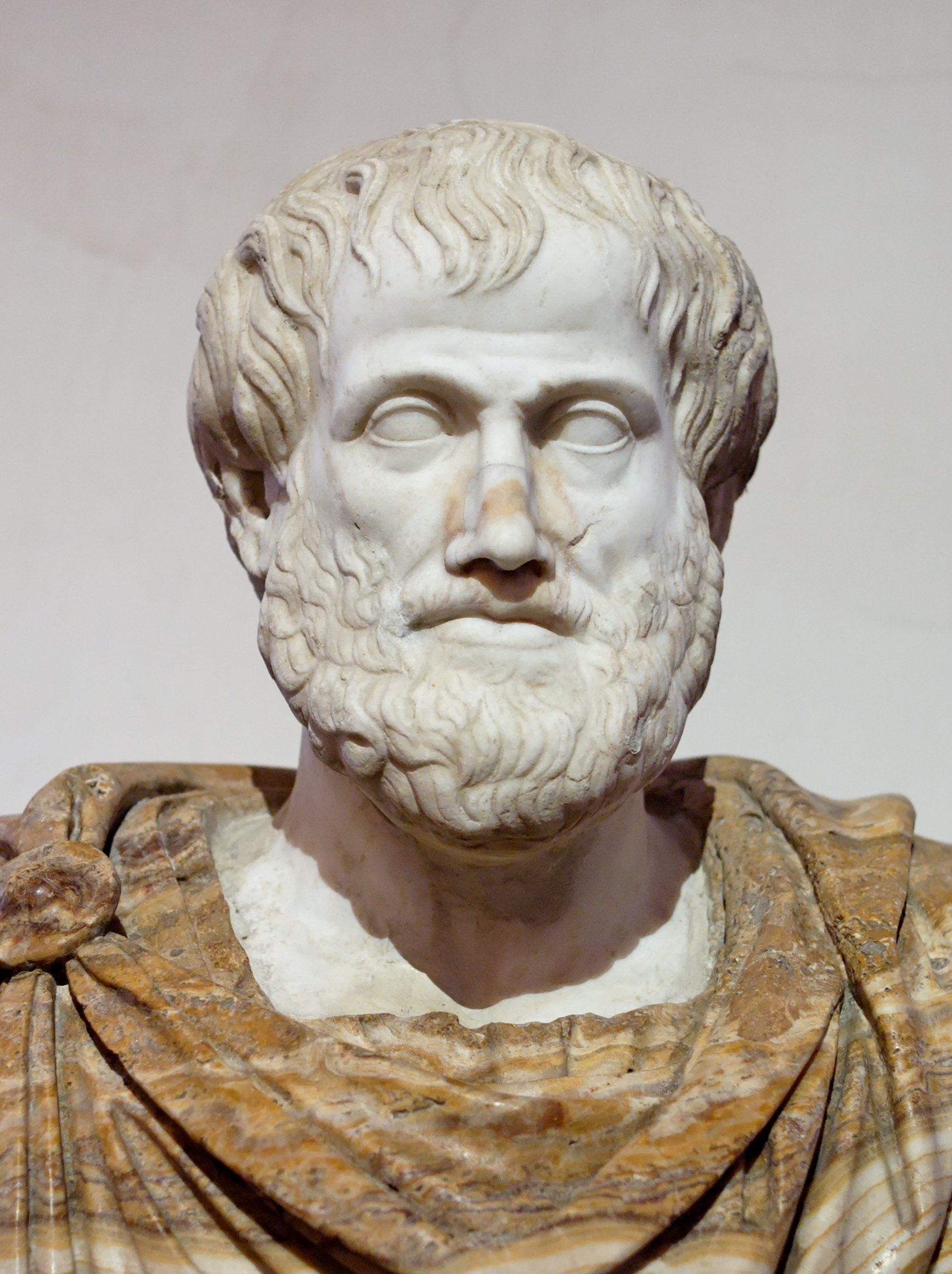 Ethiek
Deugdethiek
Aristoteles (+/- 350 jaar v.C.) 
Grootste streven van de mens is ‘gelukkig worden’
Gelukkig wordt je niet door geld, maar wel door goed te handelen.
Deugden
Deugd
Geen handeling maar een karaktertrek
De deugd ligt tussen 2 uitersten
Moed
Vrijgevigheid
Vriendelijkheid
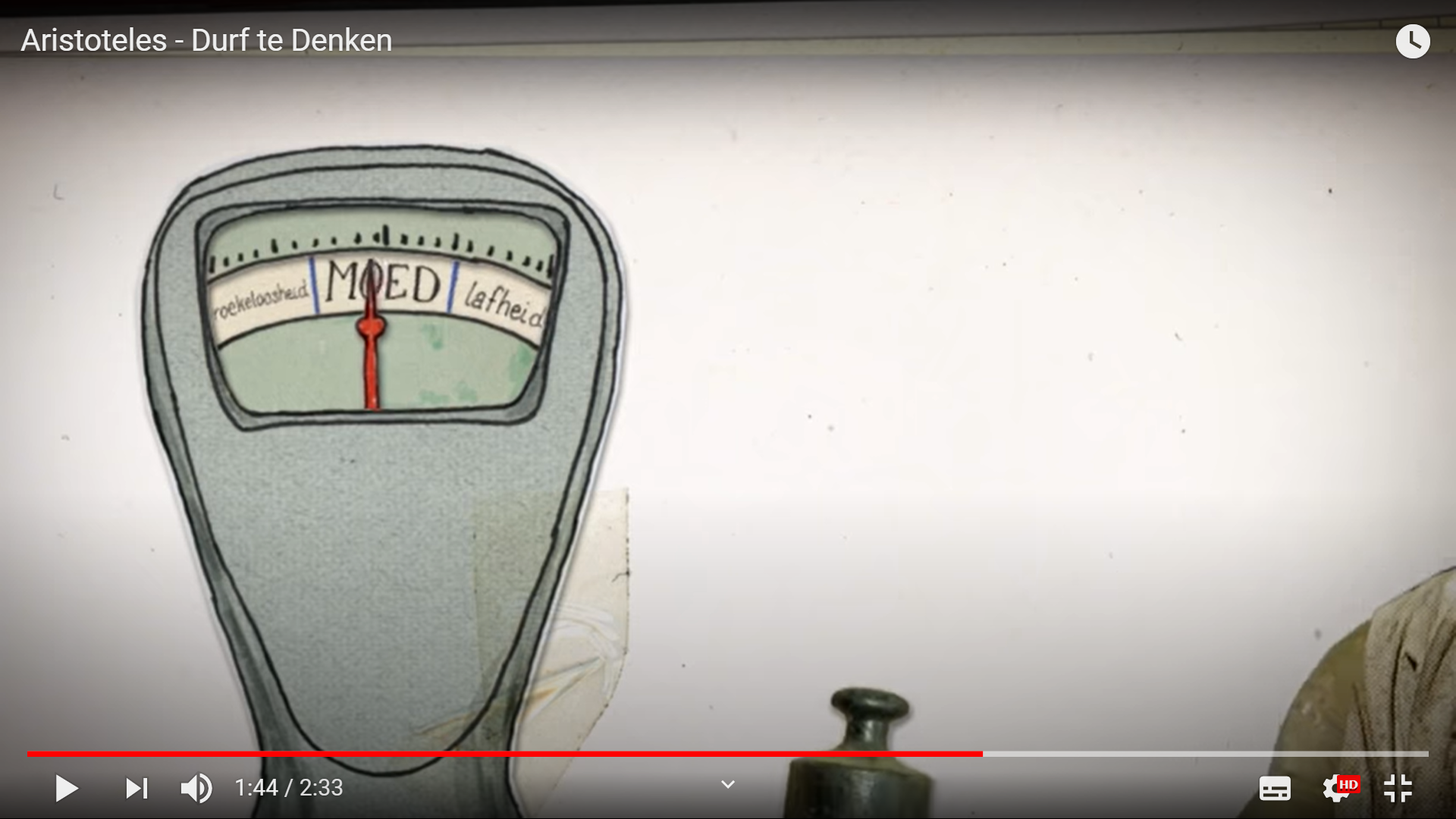 Voorbeelden Deugden
2 Uitersten
Tekort			Deugd			Teveel
Lafheid			Moed			Dapperheid

Gierigheid 			Vrijgevigheid		Verkwisting 

Minachting			Vriendelijkheid		Toegeeflijkheid
Ethiek
Wat is ethiek?
Ethiek is de wetenschap waarbij wordt gekeken of een bepaalde handeling goed of fout is.
Ethiek
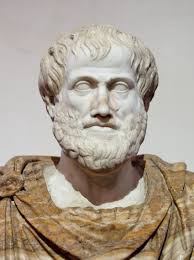 Deugdethiek
Aristoteles
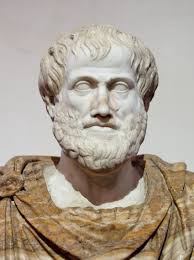 Ethiek
Deugdethiek

Verteld niet wat je moet doen om een goed leven te leiden. In de Deugdethiek gaat het over het karakter.
Een deugdelijk leven
Ethiek
Plichtethiek
Iets wat slecht is, is altijd slecht. Ook al is de uitkomst goed.
Een handeling is goed wanneer je zou willen dat iedereen deze handeling op dezelfde manier zou doen.


Voorbeeld: Moord is bijvoorbeeld altijd slecht, ook al was het zelfverdediging
Ethiek
Gevolgenethiek
Het goede is datgene wat het grootste voordeel oplevert voor de grootste groep mensen.



Voorbeeld: Een heel duur medicijn voor een kleine groep patiënten wordt niet vergoed door de zorgverzekering. Dit geld kan beter gebruikt worden om minder dure medicijnen te vergoeden voor een grotere groep mensen.
Ethiek
Zorgethiek
Doel is de zorg van mensen, de wereld en het opbouwen van goede relaties.
Stelt de zorg van mensen voor elkaar centraal
Hoe zorgen we ervoor dat deze wereld bewoonbaar blijft? 
Kijken door de ‘zorgbril’


Voorbeeld: Je ziet dat je buurvrouw eigenlijk niet meer de deur uit durft in de coronatijd. Jij biedt aan om de boodschappen voor haar te doen.